Информация о расходах бюджета Воскресенского муниципального района с учётом интересов целевых групп пользователей, на которые направлены мероприятия муниципальной программы «Социальная защита населения на 2017-2021 годы»
Подпрограмма «Обеспечение реализации мер социальной поддержки, направленных на повышение рождаемости»
Реализация мероприятия: Обеспечение переданных государственных полномочий по обеспечению  полноценным питанием беременных женщин, кормящих матерей, а также детей в возрасте до трех лет
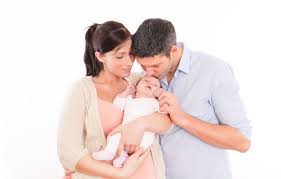 Информация о реализации проекта по объекту:
 «Строительство детской музыкальной школы по адресу: Московская область, г. Воскресенск, ул. Кагана, д. 22»
Детская школа искусств «Элегия»
Увеличение количества учащихся до 600 человек
Открытие трех дополнительных отделений: изобразительное искусство, театральное искусство, компьютерная музыка
Расширение перечня платных услуг
Объем финансирования на строительство ДШИ «Элегия» по годам:
2017 год – 220,0 тыс. рублей
2018 год – 50 000,0 тыс. рублей
2019 год – 122 015,03 тыс. рублей

Кроме того, в 2019 году на приобретение оборудования и музыкальных инструментов предусмотрено:
11 183,0 тыс. рублей

Планируемый ввод в эксплуатацию:
                                               Декабрь 2019 года
Информация о расходах бюджета Воскресенского муниципального района с учетом интересов целевых групп пользователей, на которые направлены мероприятия муниципальной программы «Сохранение и развитие культуры Воскресенского муниципального района на 2017-2021 годы»
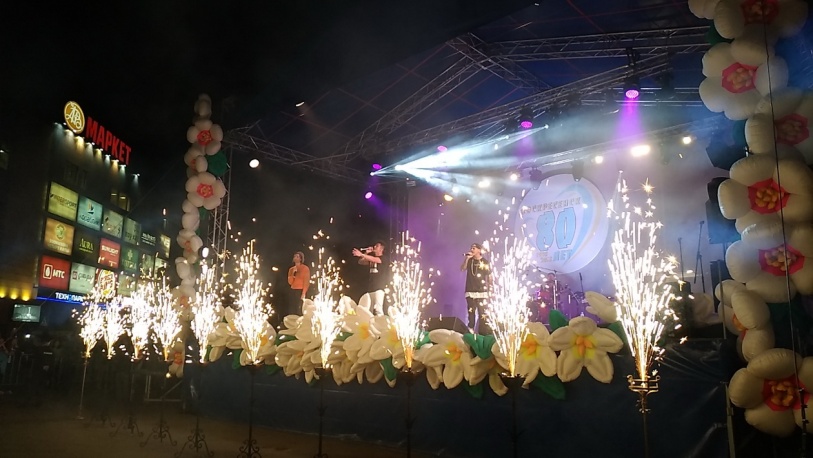 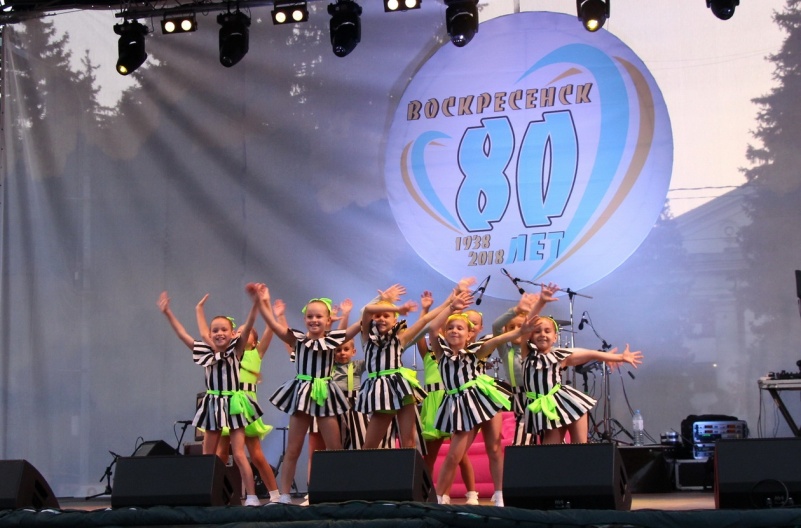 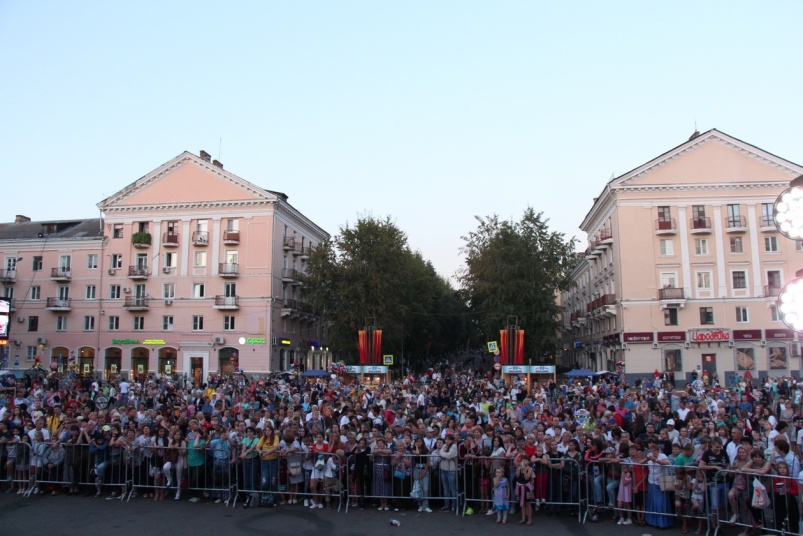 За год, учреждениями подведомственными МУ «Управление культуры» проводится более полутора тысяч мероприятий. Количество участников мероприятий достигает 140 тысяч человек.
На финансирование проведения праздничных и культурно-массовых мероприятий предусмотрены средства на:
2018 год – 6 239,5 тыс.рублей;
2019 год – 7 460,6 тыс.рублей;
2020 год – 4 132,0 тыс.рублей;
2021 год – 4 132,0 тыс.рублей.
ОБРАЗОВАНИЕ
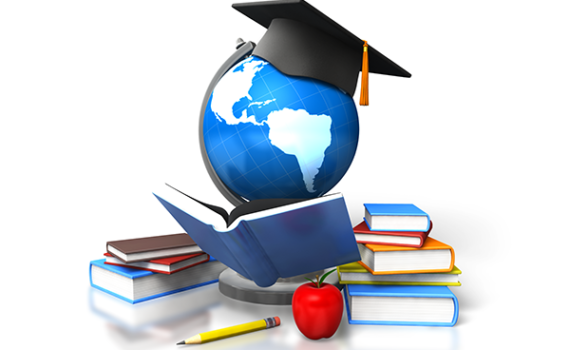 Муниципальная программа 
«Развитие системы образования и воспитания 
в Воскресенском муниципальном районе 
на 2017-2021 годы»
Основные приоритеты развития сферы образования
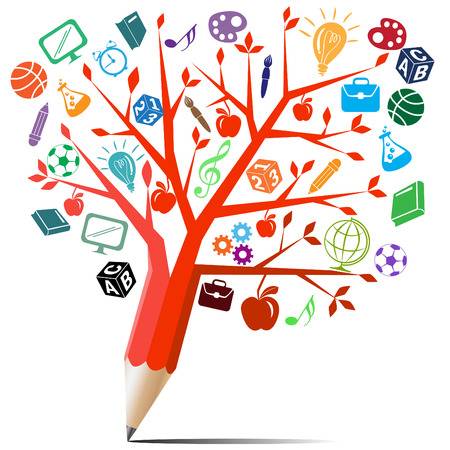 обеспечение доступности образовательных услуг через развитие сети образовательных организаций и внедрение современных организационно-экономических моделей предоставления образовательных услуг, 
развитие кадрового потенциала системы образования, обновление содержания и технологий образования, состава и компетенции педагогических кадров для обеспечения высокого качества образования в соответствии с федеральными государственными образовательными стандартами,
 развитие материально-технической базы в муниципальных образовательных организациях.
Структура расходов Муниципальной программы «Развитие системы образования и воспитания в Воскресенском муниципальном районе на 2017-2021 годы»
В рамках подпрограммы «Развитие дошкольного образования» предусматривается:
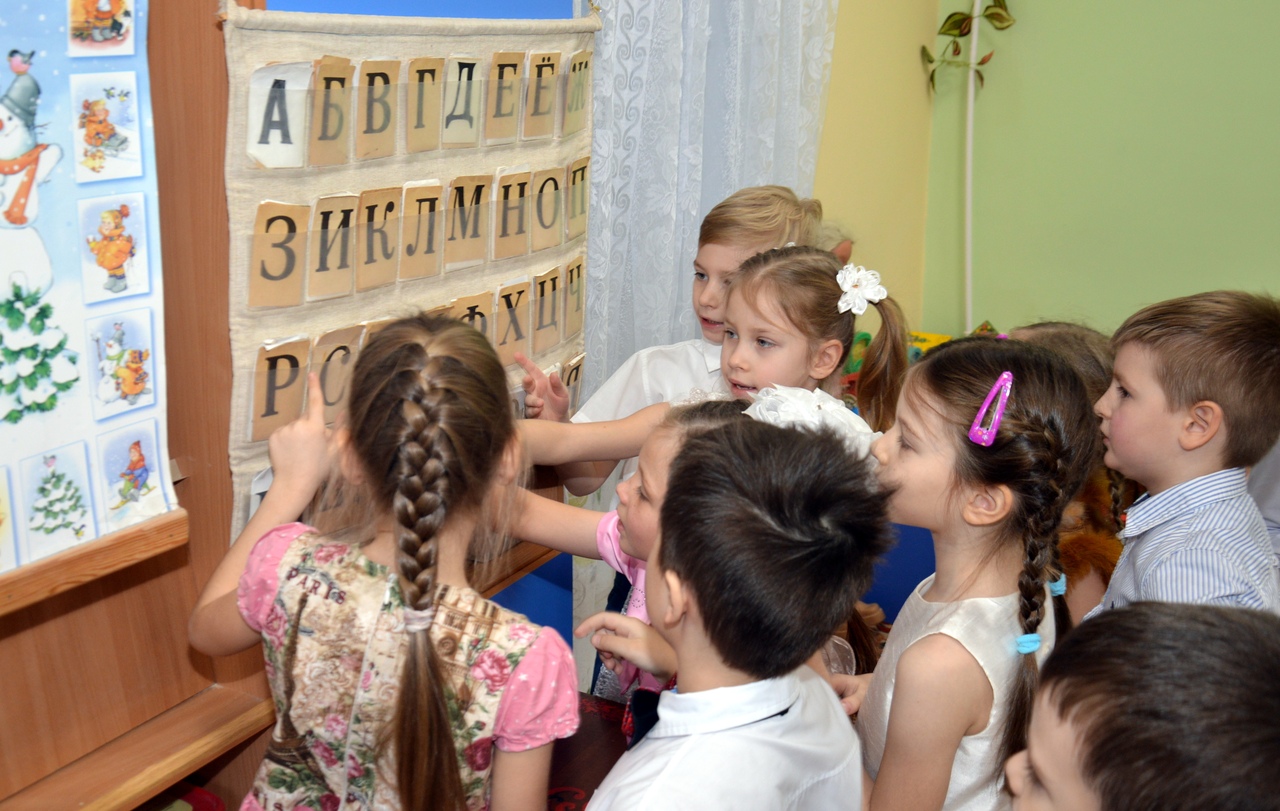 финансовое обеспечение государственных гарантий реализации прав граждан на получение общедоступного и бесплатного дошкольного образования;
обеспечение деятельности дошкольных образовательных организаций;
укрепление материально-технической базы муниципальных дошкольных образовательных организаций;
закупка оборудования для дошкольных образовательных организаций - победителей областного конкурса на присвоение статуса Региональной инновационной площадки в 2019 году;
мероприятия по проведению капитального ремонта в муниципальных дошкольных образовательных организациях
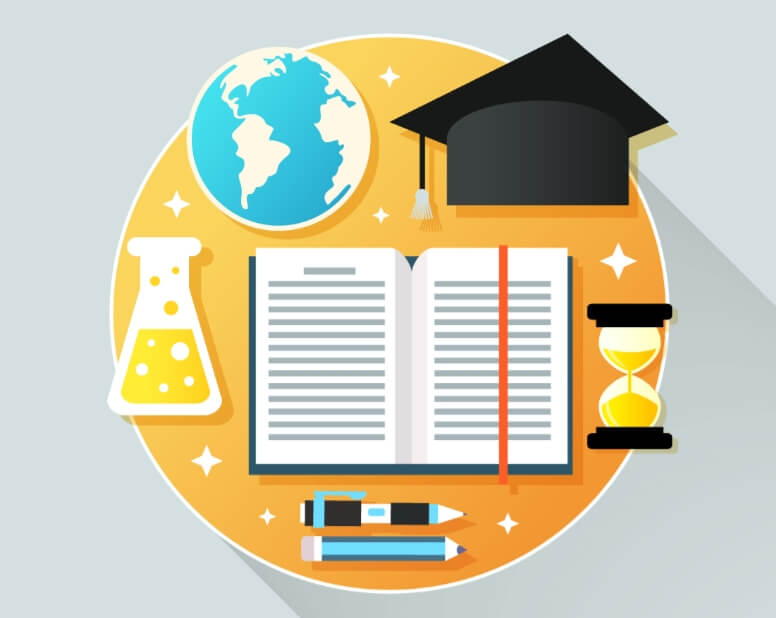 В рамках подпрограммы «Развитие общего образования» предусматривается:
обеспечение государственных гарантий реализации прав граждан на получение общедоступного и бесплатного начального, основного общего, среднего общего образования;
обеспечение деятельности школ-детских садов, школ начальных, неполных средних и средних, школ- интернатов;
оказание услуг по присмотру и уходу за детьми в муниципальных общеобразовательных организациях для установленной льготной категории граждан;
обеспечение подвоза обучающихся к месту обучения в муниципальные общеобразовательные организации, расположенные в сельских населенных пунктах;
укрепление материально-технической базы учреждений, а также  приобретение автобусов для доставки обучающихся в общеобразовательные, расположенные в сельских населенных пунктах;
закупка оборудования для муниципальных общеобразовательных организаций - победителей областного конкурса на присвоение статуса Региональной инновационной площадки Московской на 2019 год;
мероприятия по проведению капитального ремонта в муниципальных общеобразовательных организациях; 
предоставление компенсаций стоимости питания, а также компенсаций проезда к месту учебы и обратно отдельным категориям обучающихся;
организация деятельности комиссий по делам несовершеннолетних и защите их прав.
ФИЗИЧЕСКАЯ КУЛЬТУРА И СПОРТ
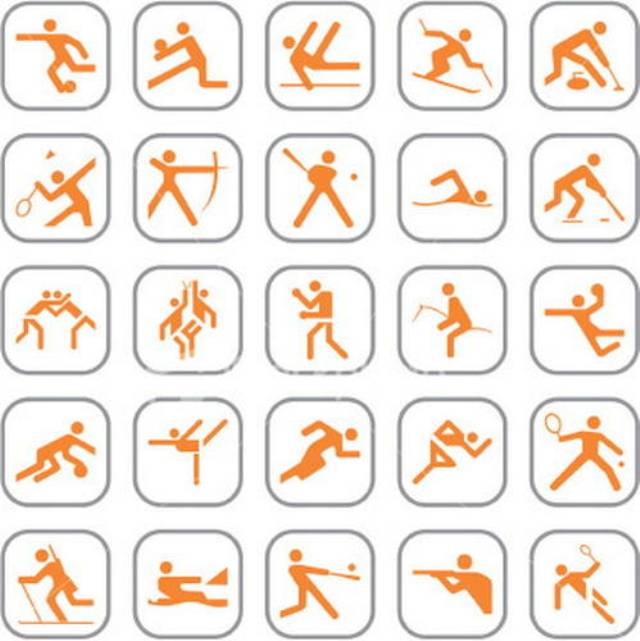 Муниципальная программа «Развитие физической культуры, спорта, молодежной политики и создание условий для формирования здорового образа жизни в Воскресенском муниципальном районе на 2017-2021 годы»
Основные направления развития сферы физической культуры и спорта
обеспечение условий для развития на территории 
муниципального района физической культуры, 
массового спорта и туризма, профессионального
спорта;
проведение официальных физкультурно – 
оздоровительных, спортивных мероприятий на
 территории Воскресенского муниципального
 района Московской области
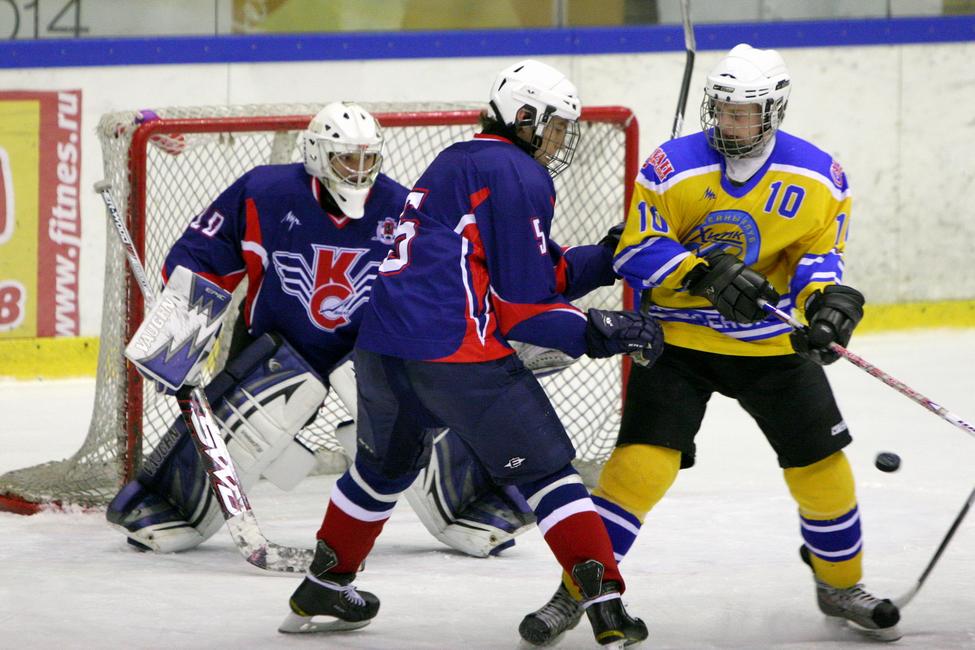 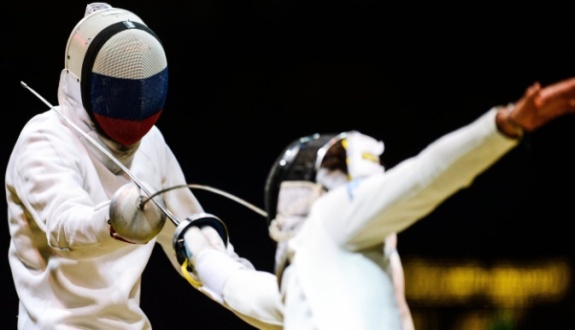 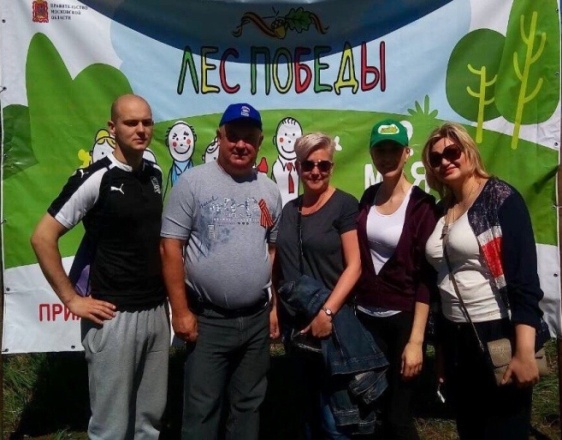 реализация молодежной политики на территории Воскресенского муниципального района;
 проведение молодежных мероприятий различной направленности
Анализ расходов по отрасли «Физическая культура и спорт» в 2018 – 2019 годах
тыс.руб.
Увеличение на 
36 493,80 тыс.руб. или на 11,25%
287 930,80
Основные мероприятия программы «Развитие физической культуры, спорта, молодежной политики и создание условий для формирования здорового образа жизни в Воскресенском муниципальном районе на 2017-2021 годы»